October 27, 2015
Communications Update
North Atlantic Landscape Conservation Cooperative
Communications Update
Spreading the word
Providing support and outreach 
Responding to needs
Spreading the word: What we’re doing
Taking advantage of more outlets

Reaching different audiences

Sharing LCC’s distinct role in the conservation story
Spreading the word: Highlights
Launch of the North Atlantic Aquatic Connectivity Collaborative
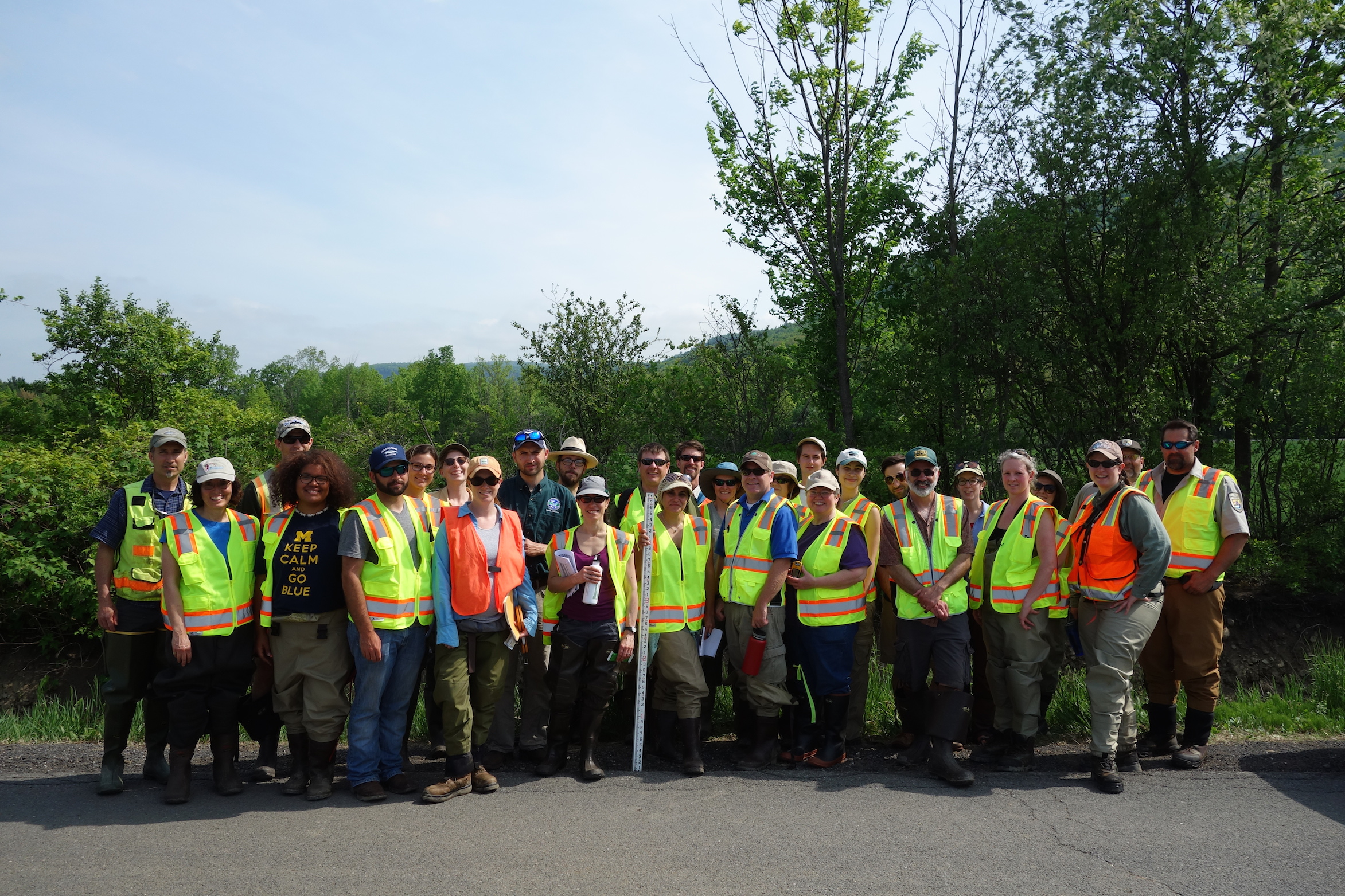 Spreading the word: Highlights
Launch of the North Atlantic Aquatic Connectivity Collaborative
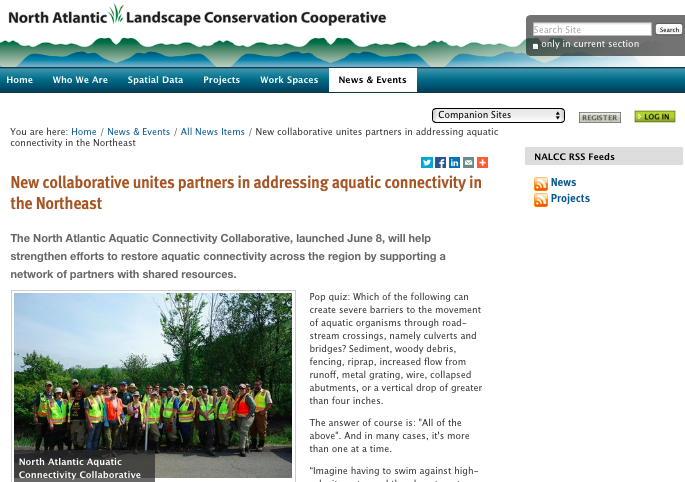 Outlets: North Atlantic LCC website, FWS Northeast blog, UMass Amherst News, Associated Press

Audiences: Partners, general public

North Atlantic LCC’s role: Connecting partners to reconnect streams across the Northeast
Spreading the word: Highlights
Launch of the North Atlantic Aquatic Connectivity Collaborative
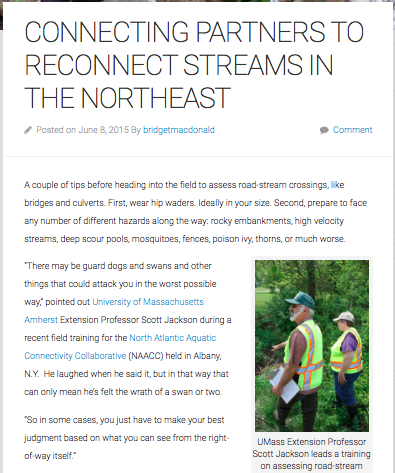 Outlets: North Atlantic LCC website, FWS Northeast blog, UMass Amherst News, Associated Press

Audiences: Partners, general public

North Atlantic LCC’s role: Connecting partners to reconnect streams across the Northeast
Spreading the word: Highlights
Launch of the North Atlantic Aquatic Connectivity Collaborative
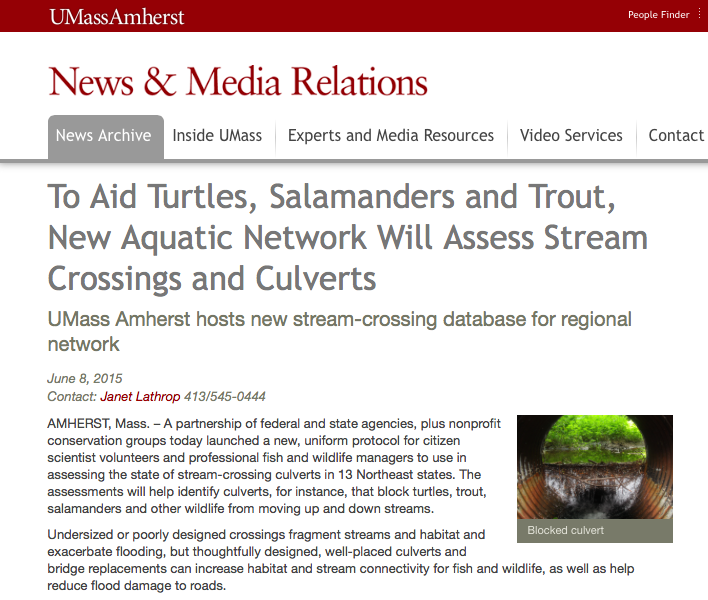 Outlets: North Atlantic LCC website, FWS Northeast blog, UMass Amherst News, Associated Press

Audiences: Partners, general public

North Atlantic LCC’s role: Connecting partners to reconnect streams across the Northeast
Spreading the word: Highlights
Launch of the North Atlantic Aquatic Connectivity Collaborative
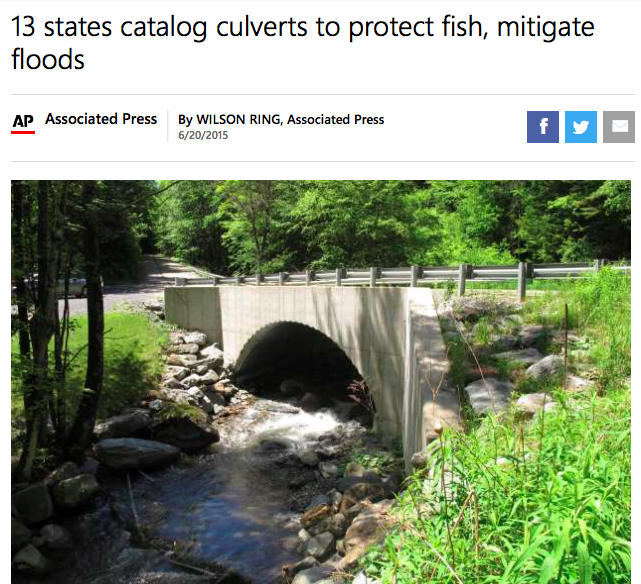 Outlets: North Atlantic LCC website, FWS Northeast blog, UMass Amherst News, Associated Press

Audiences: Partners, general public

North Atlantic LCC’s role: Connecting partners to reconnect streams across the Northeast
[Speaker Notes: Associated Press story appeared in 70 news outlets nationwide, including the New York Times, Washington Post, ABC News, and New England Public Radio.]
Spreading the word: Highlights
Publicizing new resources for brook trout conservation
Riparian Restoration Decision Support Tool

Appalachian LCC
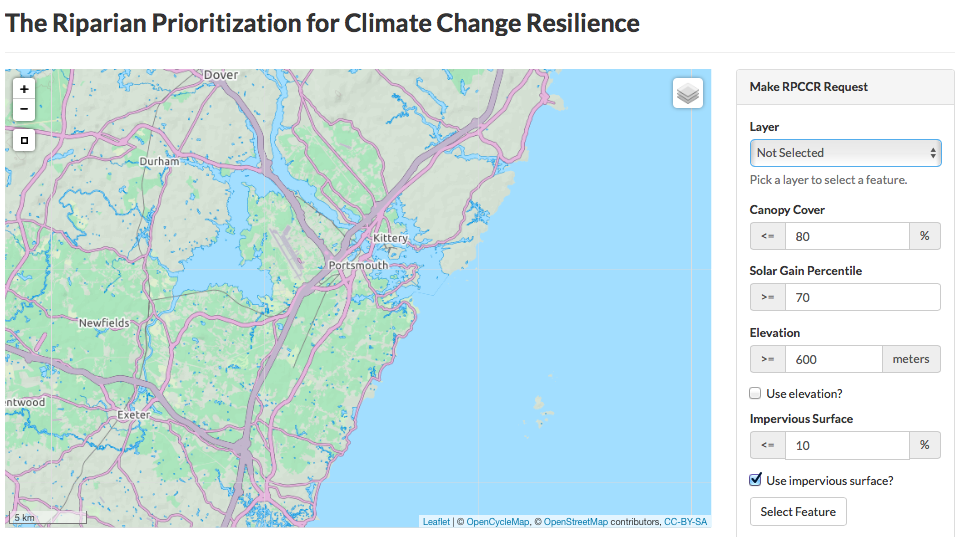 [Speaker Notes: Riparian Restoration Decision Support Tool, Chesapeake Bay Brook Trout Assessment and Decision Support Tool, and Forecasting Changes in Aquatic Systems and Resilience of Brook Trout]
Spreading the word: Highlights
Publicizing new resources for brook trout conservation
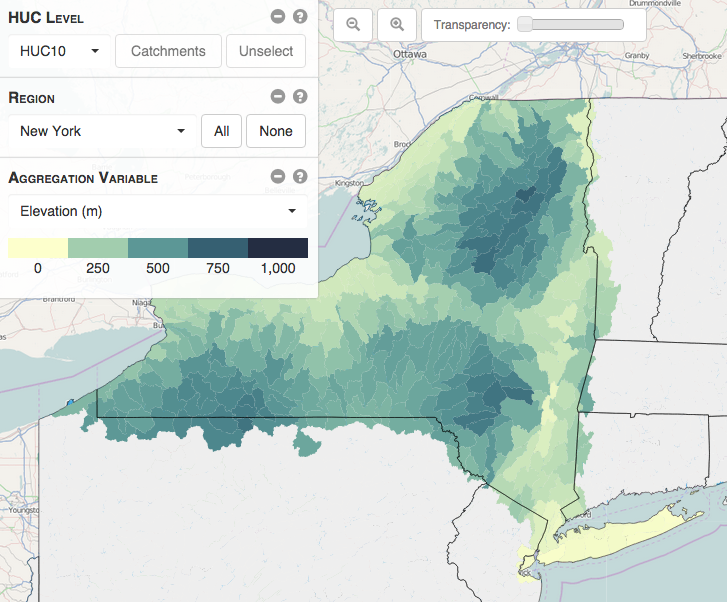 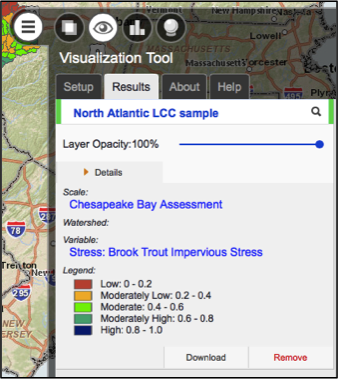 Forecasting Changes in Aquatic Systems and Resilience of Brook Trout 

North Atlantic LCC
[Speaker Notes: Riparian Restoration Decision Support Tool, Chesapeake Bay Brook Trout Assessment and Decision Support Tool, and Forecasting Changes in Aquatic Systems and Resilience of Brook Trout]
Spreading the word: Highlights
Publicizing new resources for brook trout conservation
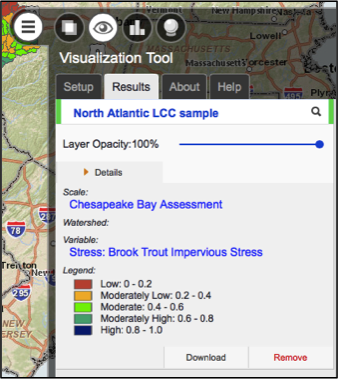 Chesapeake Bay Brook Trout Assessment and Decision Support Tool

North Atlantic LCC
[Speaker Notes: Riparian Restoration Decision Support Tool, Chesapeake Bay Brook Trout Assessment and Decision Support Tool, and Forecasting Changes in Aquatic Systems and Resilience of Brook Trout]
Spreading the word: Highlights
Publicizing new resources for brook trout conservation
Outlets: North Atlantic LCC Newsletter, LCC Network, FWS Northeast blog, Baltimore Sun

Audiences: Partners, LCC Network, general public

North Atlantic LCC’s role: Supporting science designed to handle complexity of interacting threats to iconic species
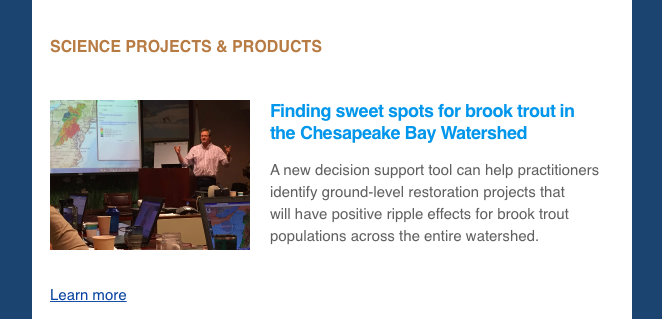 Spreading the word: Highlights
Publicizing new resources for brook trout conservation
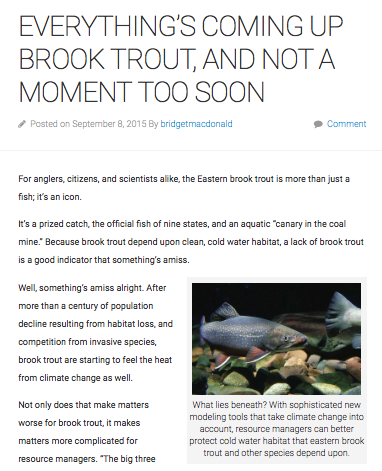 Outlets: North Atlantic LCC Newsletter, LCC Network, FWS Northeast blog, Baltimore Sun

Audiences: Partners, LCC Network, general public

North Atlantic LCC’s role: Supporting science designed to handle complexity of interacting threats to iconic species
[Speaker Notes: One of the top performing blog posts to date in 2015, based on the number of times the story was viewed - 344, compared to an average of 100 - and was reposted on the LCC Network website]
Spreading the word: Highlights
Publicizing new resources for brook trout conservation
Outlets: North Atlantic LCC Newsletter, LCC Network, FWS Northeast blog, Baltimore Sun

Audiences: Partners, LCC Network, general public

North Atlantic LCC’s role: Supporting science designed to handle complexity of interacting threats to iconic species
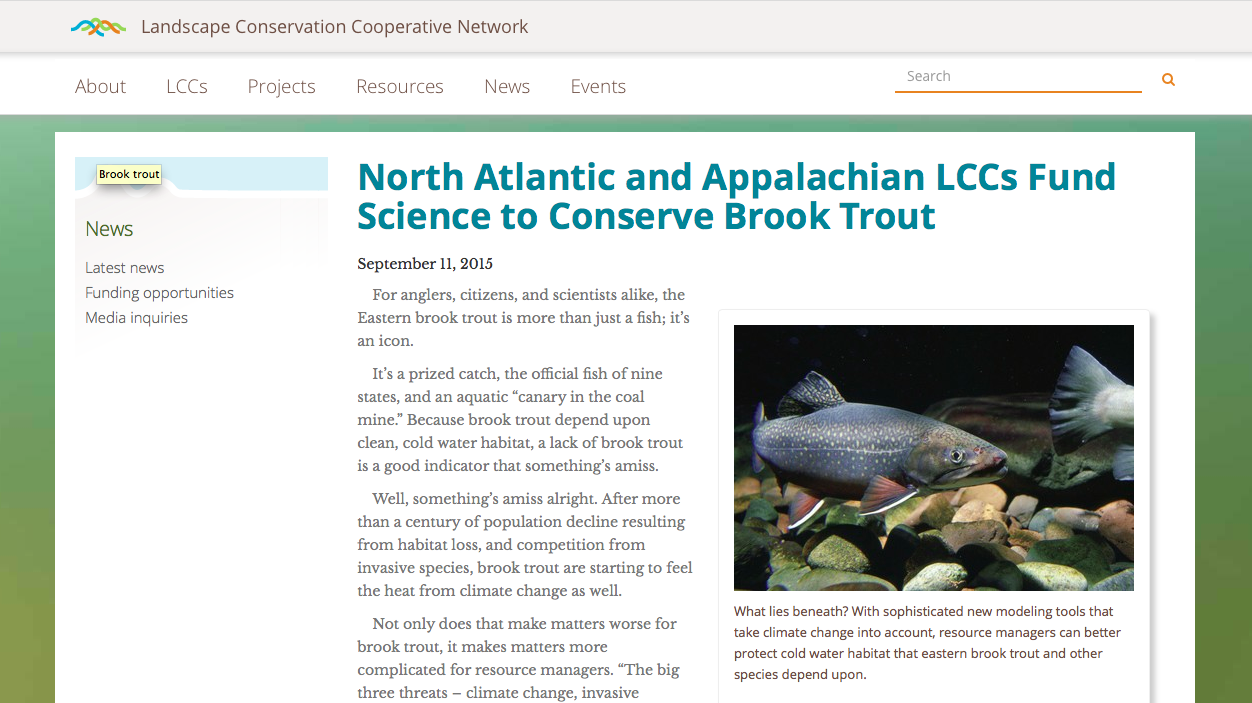 [Speaker Notes: North Atlantic LCC has repeatedly been recognized among Top Five contributors to LCC Network news.]
Spreading the word: Highlights
Publicizing new resources for brook trout conservation
Outlets: North Atlantic LCC Newsletter, LCC Network, FWS Northeast blog, Baltimore Sun

Audiences: Partners, LCC Network, general public

North Atlantic LCC’s role: Supporting science designed to handle complexity of interacting threats to iconic species
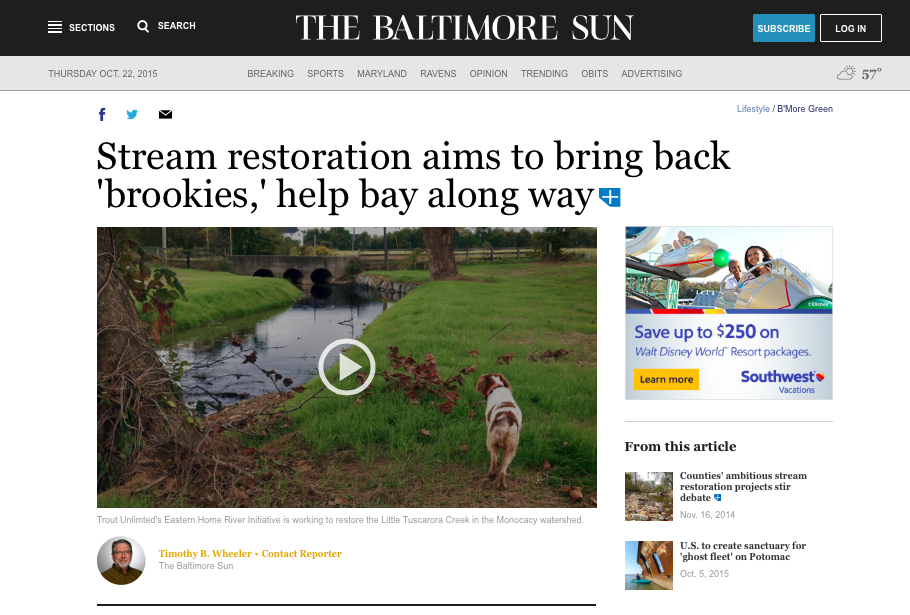 [Speaker Notes: North Atlantic LCC has repeatedly been recognized among Top Five contributors to LCC Network news.]
Spreading the word: Highlights
Hurricane Sandy 3rd Anniversary Media Campaign
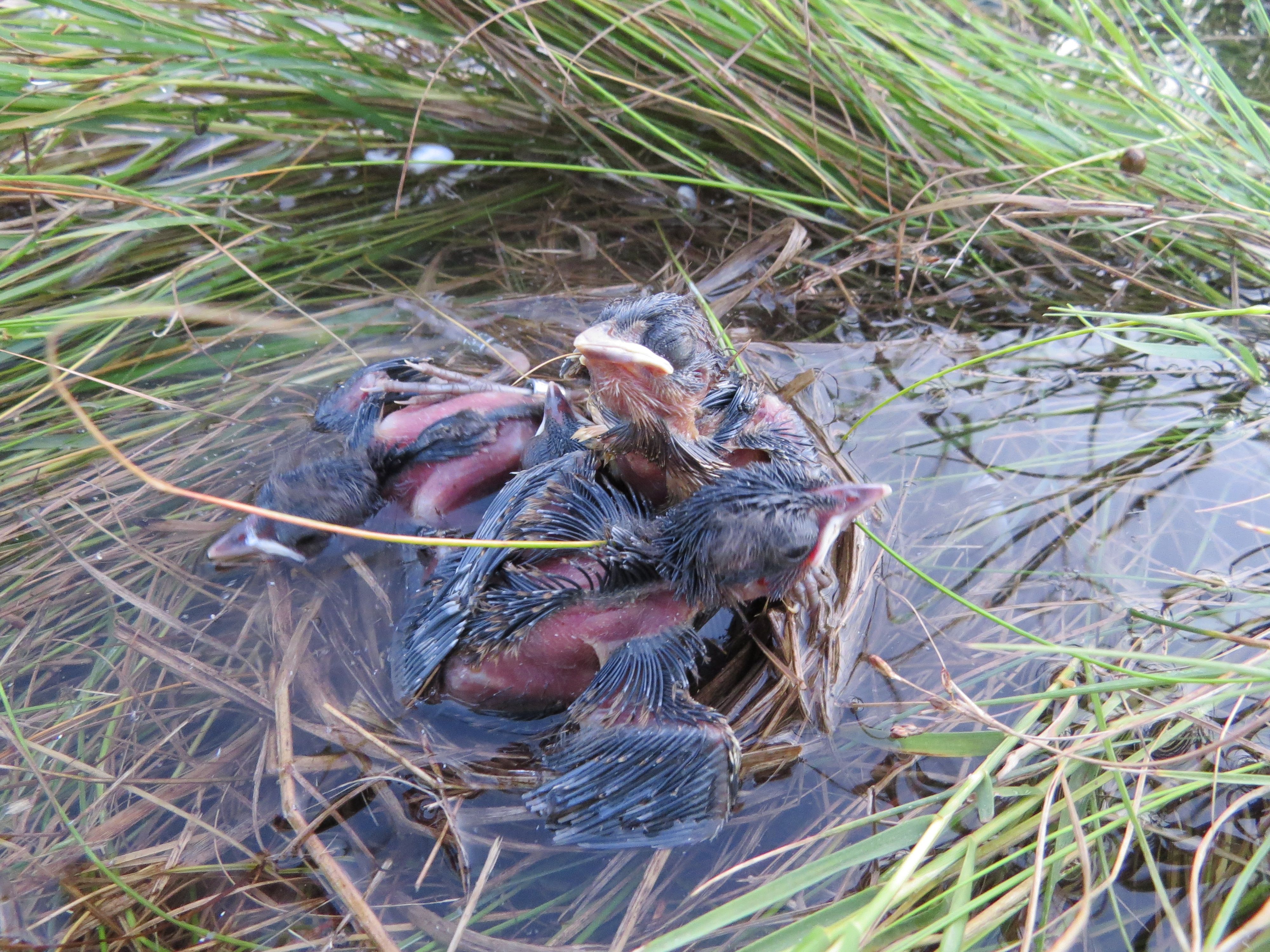 Spreading the word: Highlights
Hurricane Sandy 3rd Anniversary Media Campaign
Outlet: DOI website showcasing success stories for 3rd Anniversary of Hurricane Sandy

Audiences: Department of Interior agencies, general public

North Atlantic LCC’s role: Assessing risks and setting priorities across broad geography
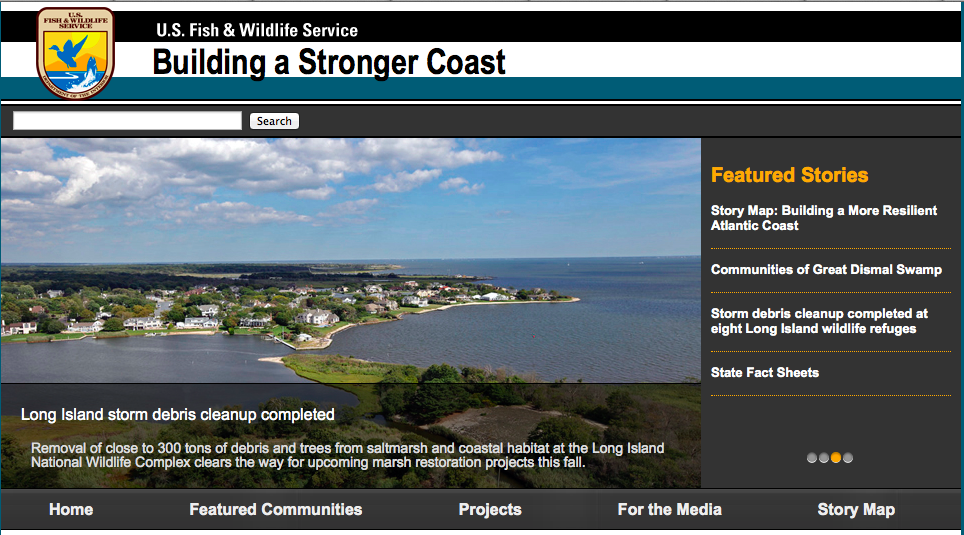 Support and outreach: What we’re doing
Developing content, materials, and strategy

Coordinating publicity

Increasing access
Support and outreach: Examples
Connect the Connecticut
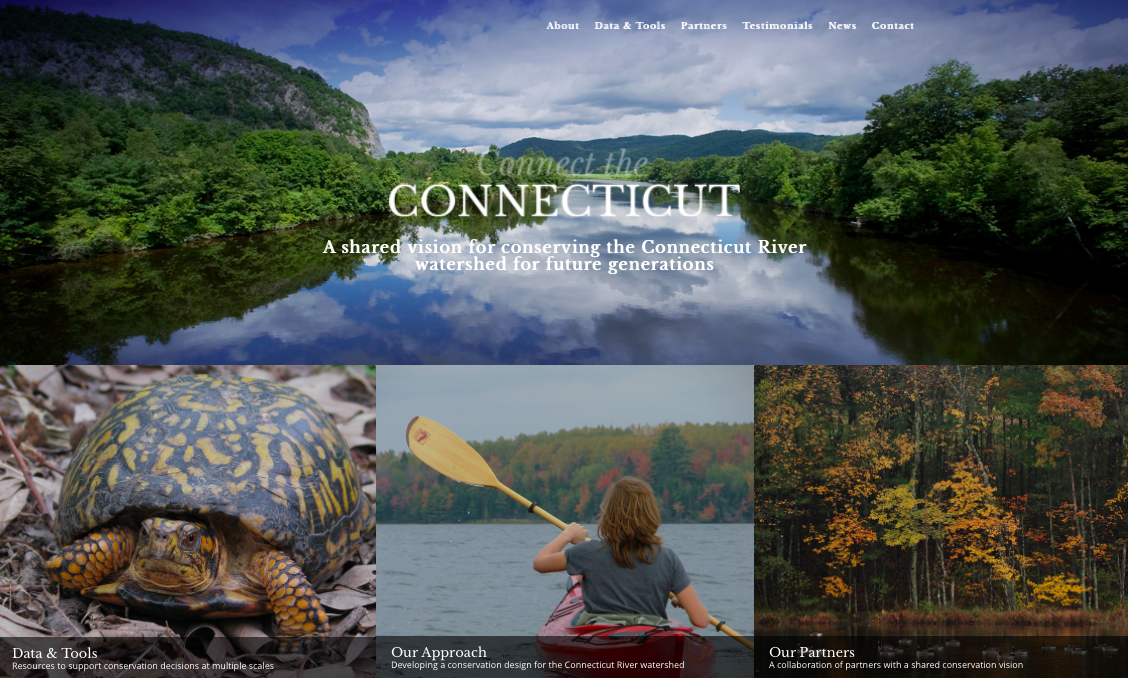 [Speaker Notes: Developing content, materials, and strategy]
Support and outreach: Examples
Regional Conservation Opportunity Areas
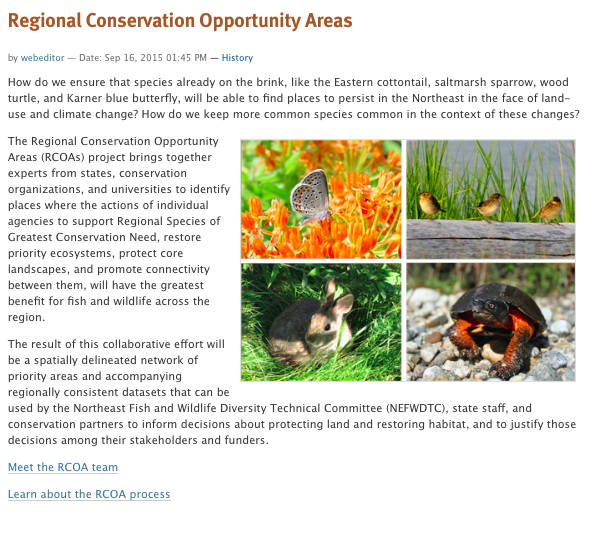 Support and outreach: Examples
North Atlantic LCC on the Road
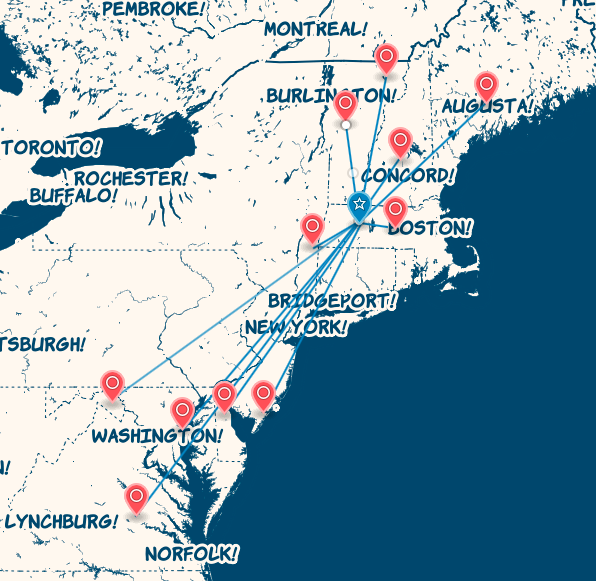 [Speaker Notes: Developing content, materials, and strategy]
Support and outreach: Examples
North Atlantic LCC on the Road
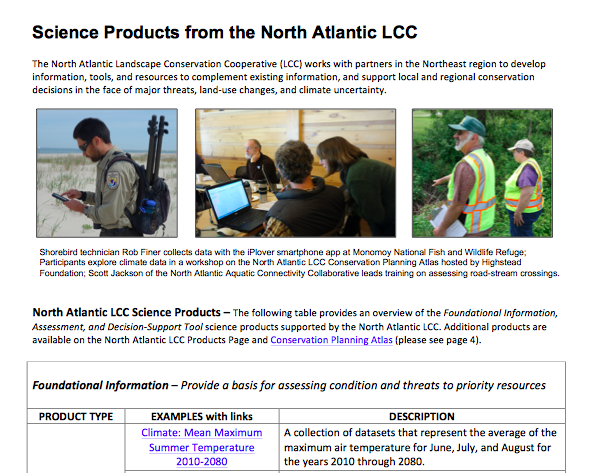 Product overview

Tailored fact sheets

Targeted presentations
Support and outreach: Examples
North Atlantic LCC on the Road
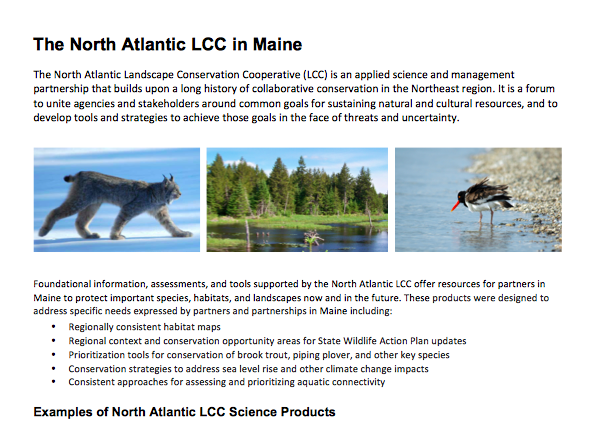 Product overview

Tailored fact sheets

Targeted presentations
Support and outreach: Examples
North Atlantic LCC on the Road
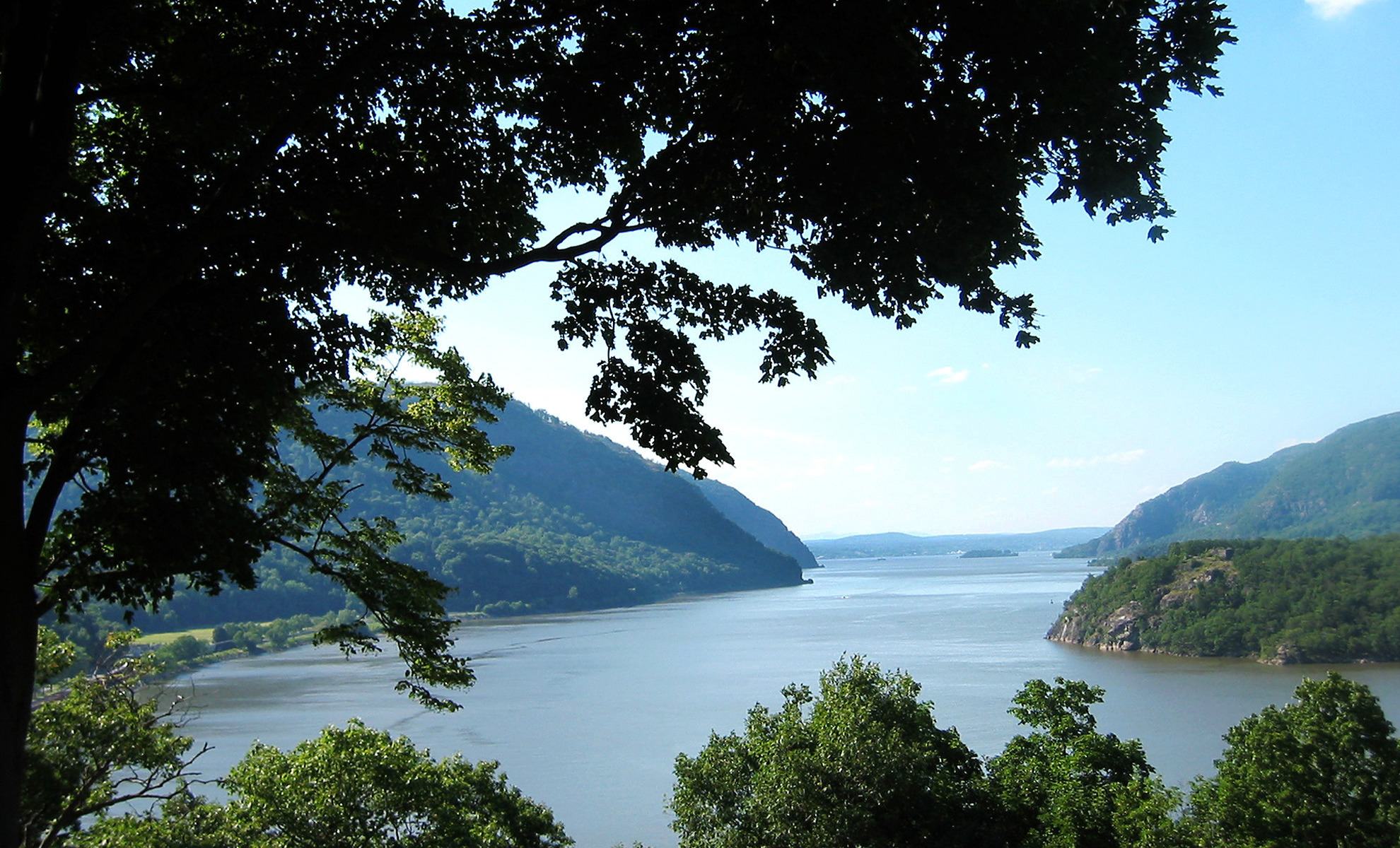 Product overview

Tailored fact sheets

Targeted presentations
Support and outreach: Examples
The Nature Conservancy’s Northeast Terrestrial Habitat Viewer
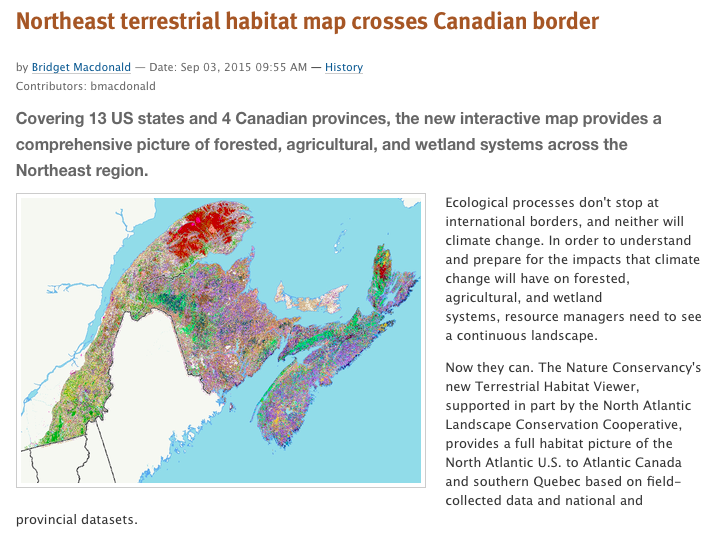 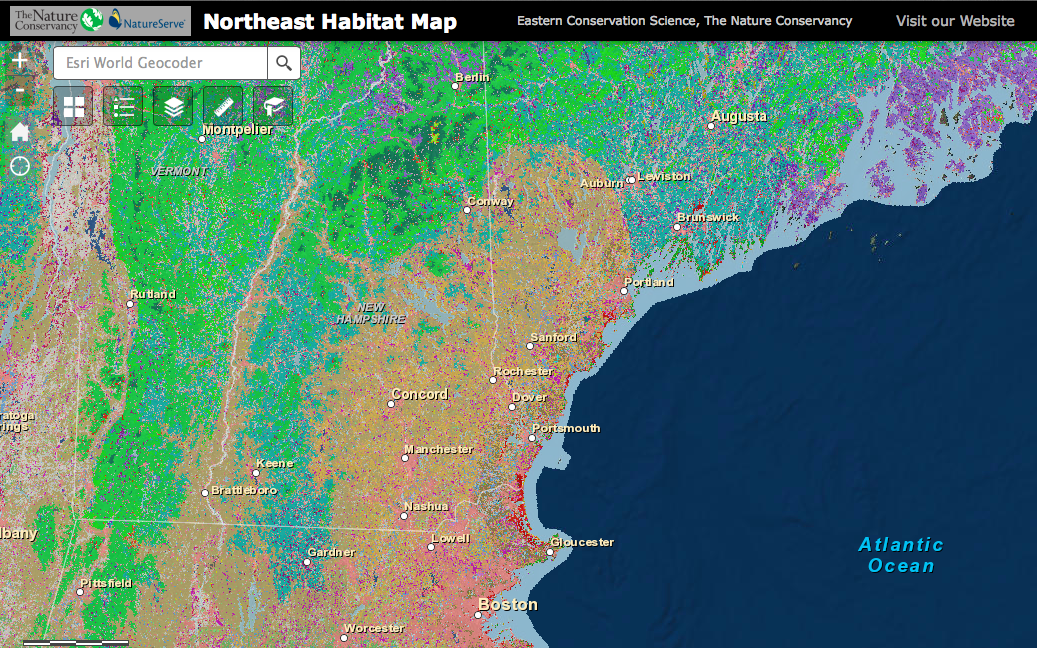 [Speaker Notes: Coordinating publicity]
Support and outreach: Examples
North Atlantic LCC Products page – Coming soon
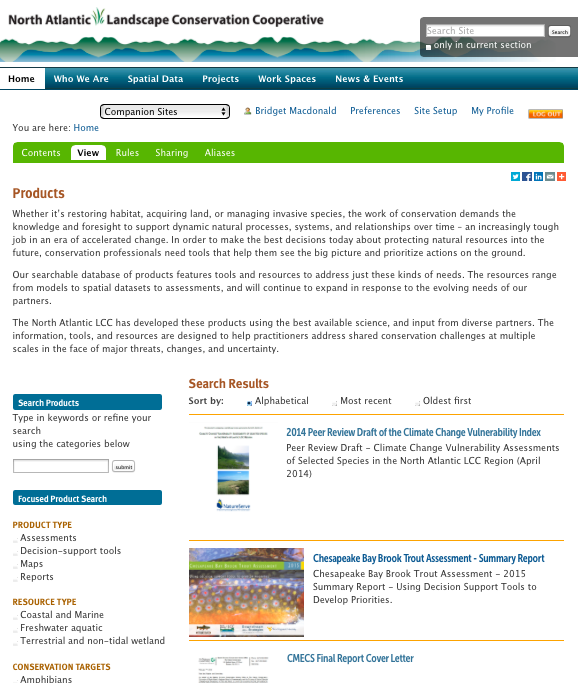 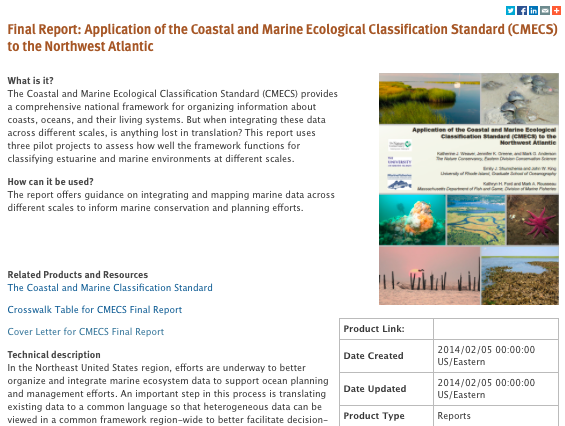 [Speaker Notes: Providing access]
Support and outreach: Examples
Web-based seminar/tutorial series – Coming soon
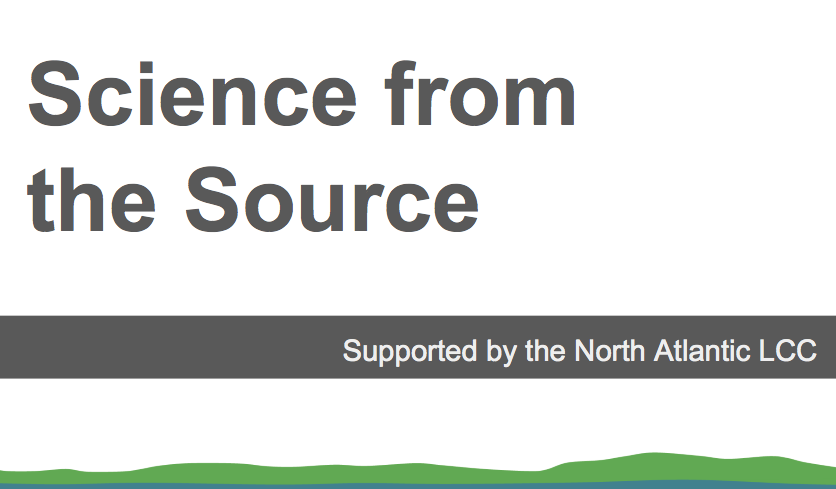 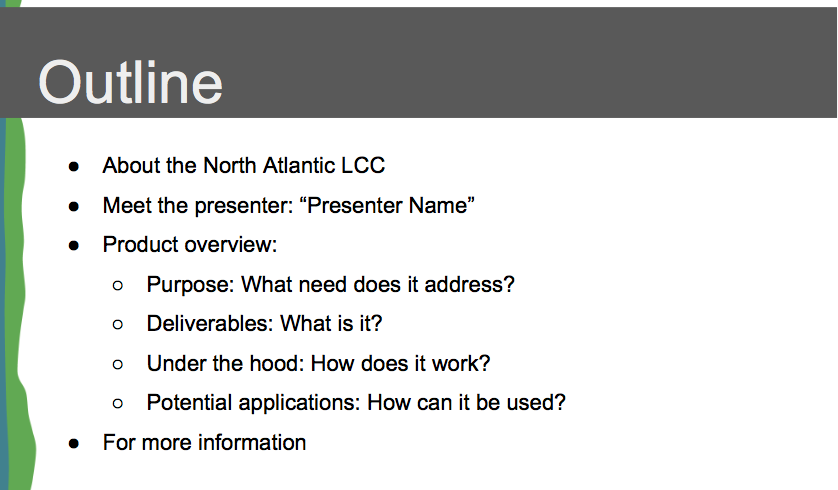 Responding to needs: What’s next?
Providing appropriate technical support

Tracking success on the ground

Refining approach based on feedback
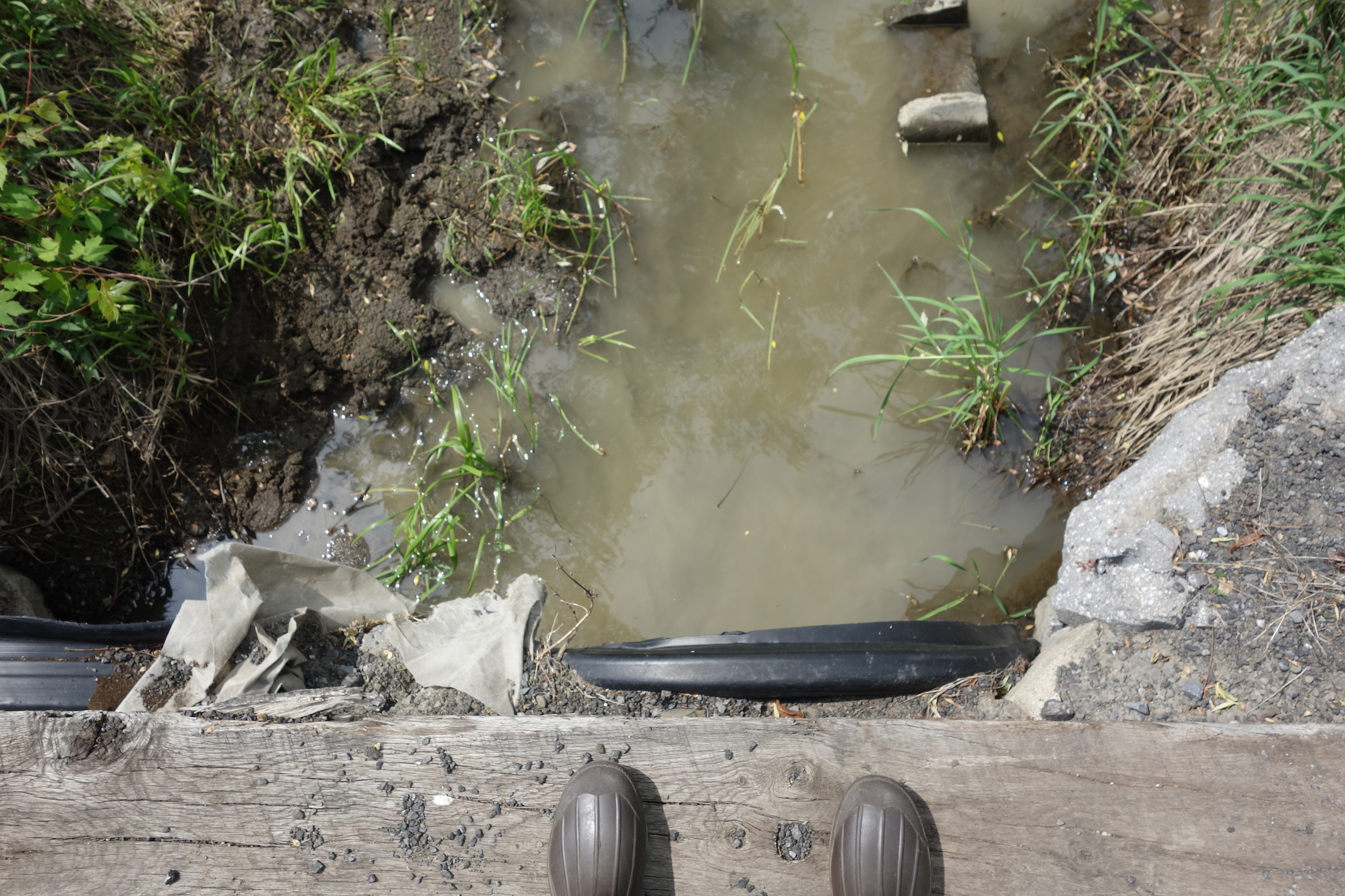 Responding to needs:
Refining our approach
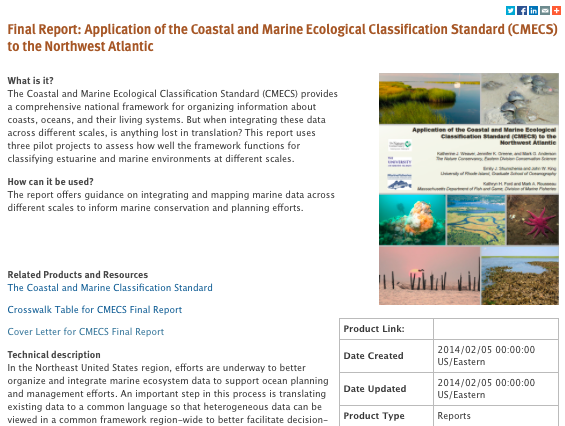 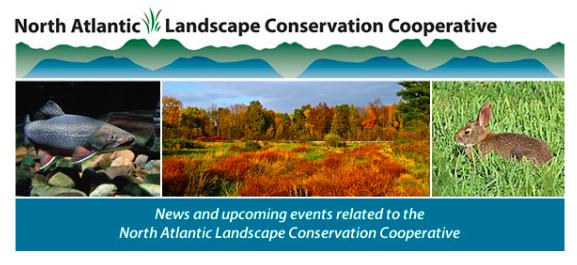 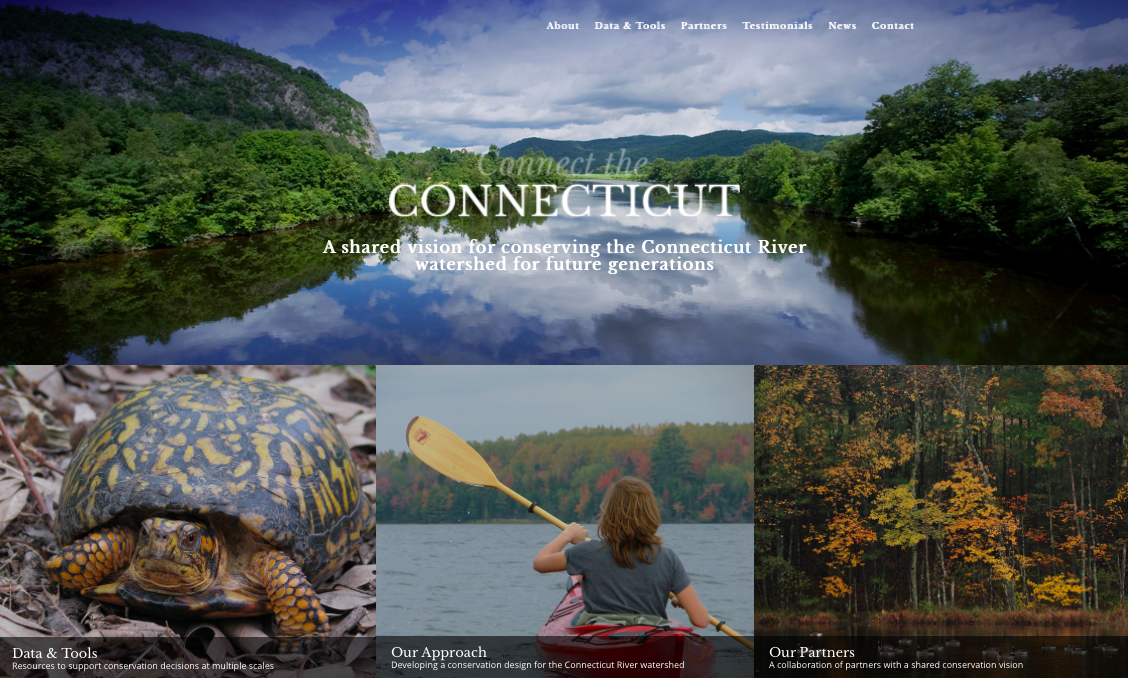 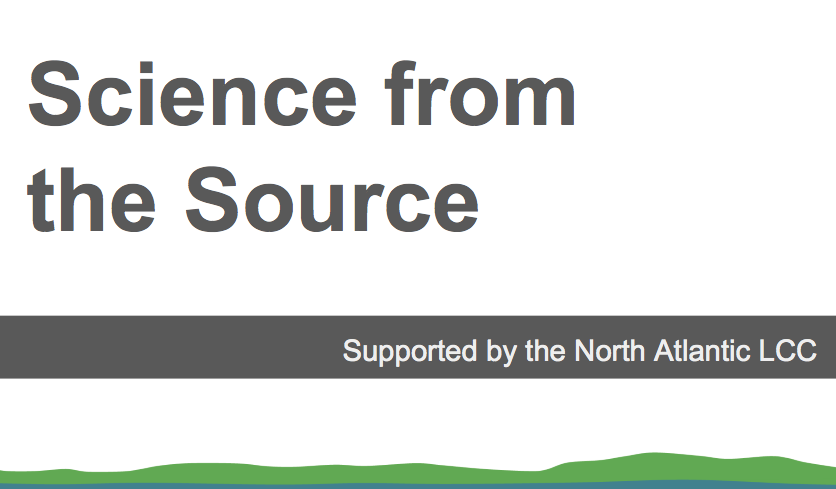 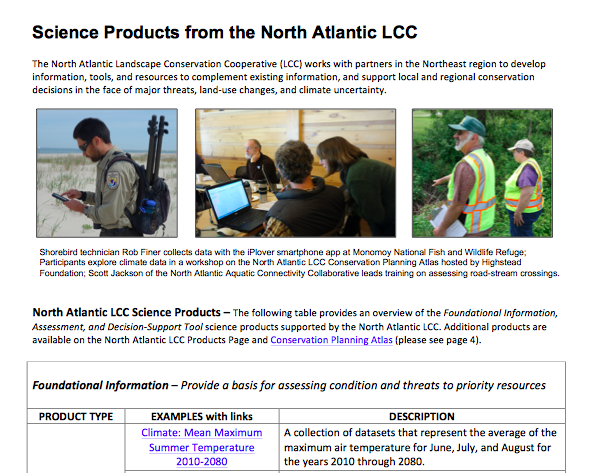